Täydennettävät kaaviokuvat ja taulukot
2024
Alueidenkäyttö
Hakijakunta: KuntaVastuuhenkilö: NimiPäivämäärä: N.N.2024
Kokonaisuuden testaus voidaan aloittaa: täytä vuosineljännes / vuosi
Esimerkki / käytä elementtejä oman tilanteenne kuvaamiseen
Kunta
Rakennetun ympäristön tietojärjestelmä
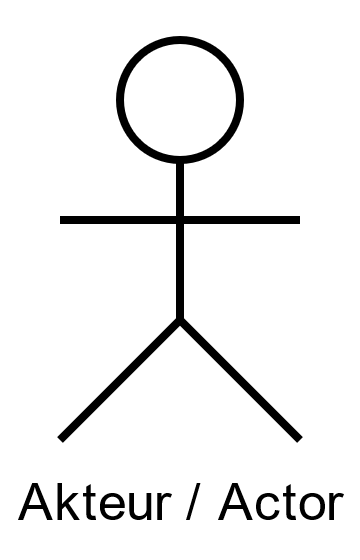 Ryhti-käyttöliittymät (testiympäristö)
Ryhti-rajapintapalvelut (testiympäristö)
Kaavatuotanto-ohjelmisto (täytä nimi)
Laatii kaavan
Varmistaa, miten tiedot näkyvät Ryhdissä
Karttapalvelu
Kaavatietojen tallennus
Automaattinen päivitysrekisteriin
Kaavoittaja/testaaja
Kaavatietojen validointi
Kaavatietojen sisääntuontikäyttöliittymä
Hakee pohjatiedot suunnitteluun
Kunnan paikkatietojärjestelmä (täytä nimi)
Rakennustietojen tallennus
Validoi kaavan
Kaavojen validointipalvelu
Rakennustietojen validointi
Tietojen toimitus järjestelmästä [täytä nimi]
Muut taustajärjestelmät
Rakennusjärjestyksen tallennus
Kunnan Palveluväylä-liityntäpalvelin
(testiympäristö)
Tonttijakojen ja maankäyttörajoitusten tallennus ja validointi
Palveluväylä
(Testiympäristö)
Asianhallinta
Sisältyy kehitykseen ja testaukseen, jolle on haettu rahoitusta
Ei sisälly kehitykseen tai testaukseen
Testattavat API-endpointit / alueidenkäyttö
Hakijakunta: Kunta	Vastuuhenkilö: Nimi	Päivämäärä: N.N.2024
Täytä ja kuvaa, mitä kokonaisuuksia olette valmiita testaamaan
Rakentaminen
2024
Hakijakunta: KuntaVastuuhenkilö: NimiPäivämäärä: N.N.2024
Kokonaisuuden testaus voidaan aloittaa: täytä vuosineljännes / vuosi
Esimerkki / käytä elementtejä oman tilanteenne kuvaamiseen
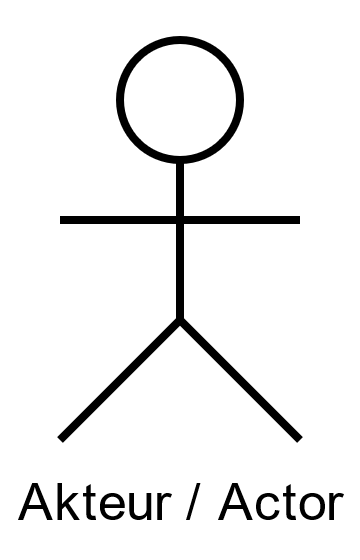 Kunta
Rakennetun ympäristön tietojärjestelmä
Toimittaa tiedot ja hakee rakennuslupaa
Asiakas
Asiointijärjestelmä (nimi)
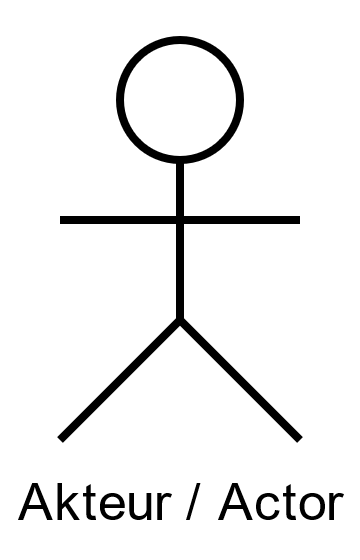 Vastaanottaa ja tarkistaa tiedot
Ryhti-käyttöliittymät (testiympäristö)
Ryhti-rajapintapalvelut (testiympäristö)
Varmistaa, miten rakennustiedot toimituksen jälkeen näkyvät Ryhdissä
Karttapalvelu
Kaavatietojen tallennus
Automaattinen päivitysrekisteriin
Rakennustarkastaja/testaaja
Kaavatietojen validointi
Kaavatietojen sisääntuontikäyttöliittymä
Päättää tallentamisesta kuntarekisteriin
Kuntarekisteri(täytä nimi)
Rakennustietojen tallennus
Kaavojen validointipalvelu
Rakennustietojen validointi
Tietojen toimitus järjestelmästä [täytä nimi]
Muut taustajärjestelmät
Rakennusjärjestyksen tallennus
Kunnan Palveluväylä-liityntäpalvelin
(testiympäristö)
Tonttijakojen ja maankäyttörajoitusten tallennus ja validointi
Palveluväylä
(Testiympäristö)
Asianhallinta
Sisältyy kehitykseen ja testaukseen, jolle on haettu rahoitusta
Ei sisälly kehitykseen tai testaukseen
Testattavat API-endpointit / rakentaminen
Hakijakunta: Kunta	Vastuuhenkilö: Nimi	Päivämäärä: N.N.2024
Täytä ja kuvaa, mitä kokonaisuuksia olette valmiita testaamaan